Географическая азбука
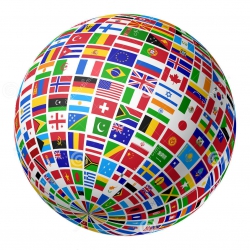 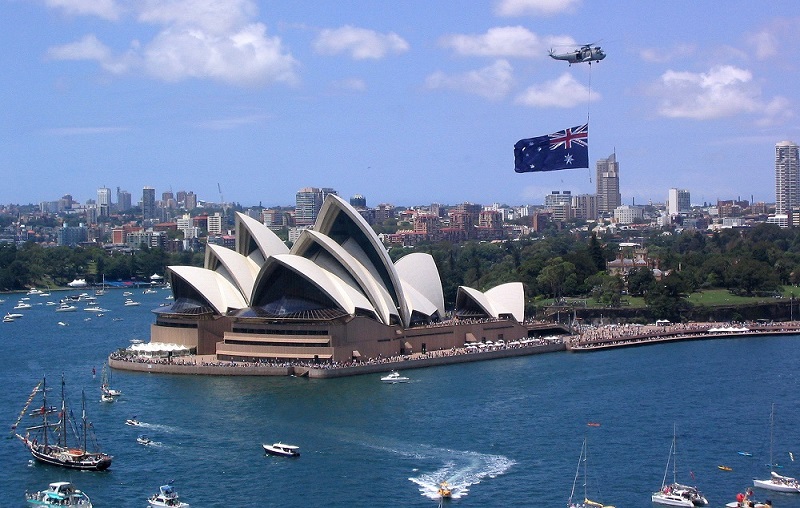 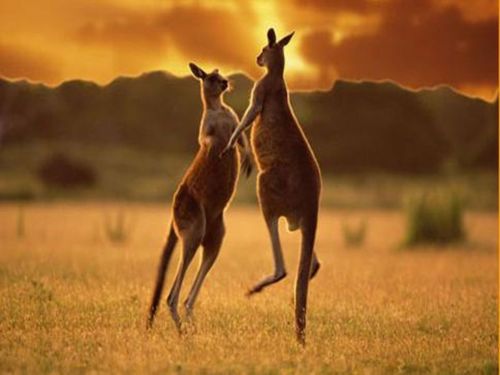 АВСТРАЛИЯ
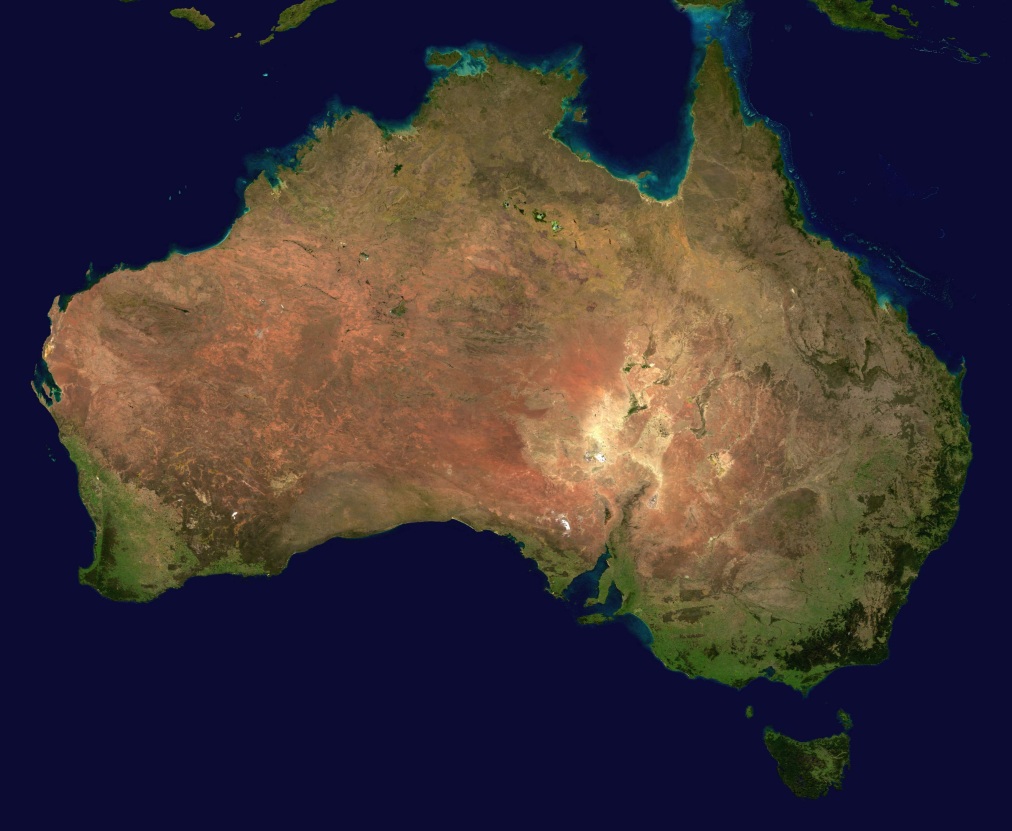 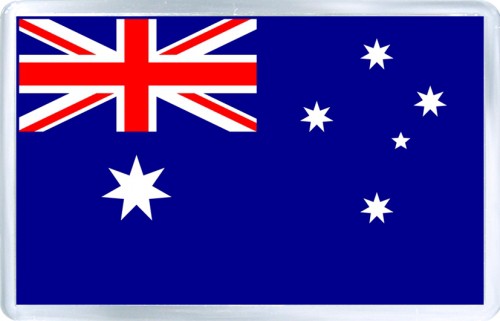 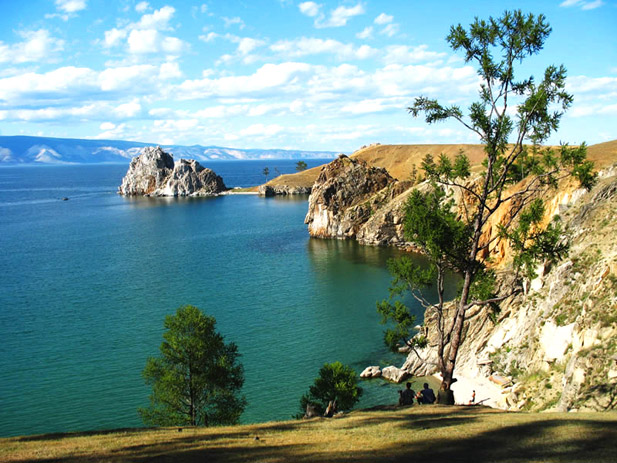 БАЙКАЛ
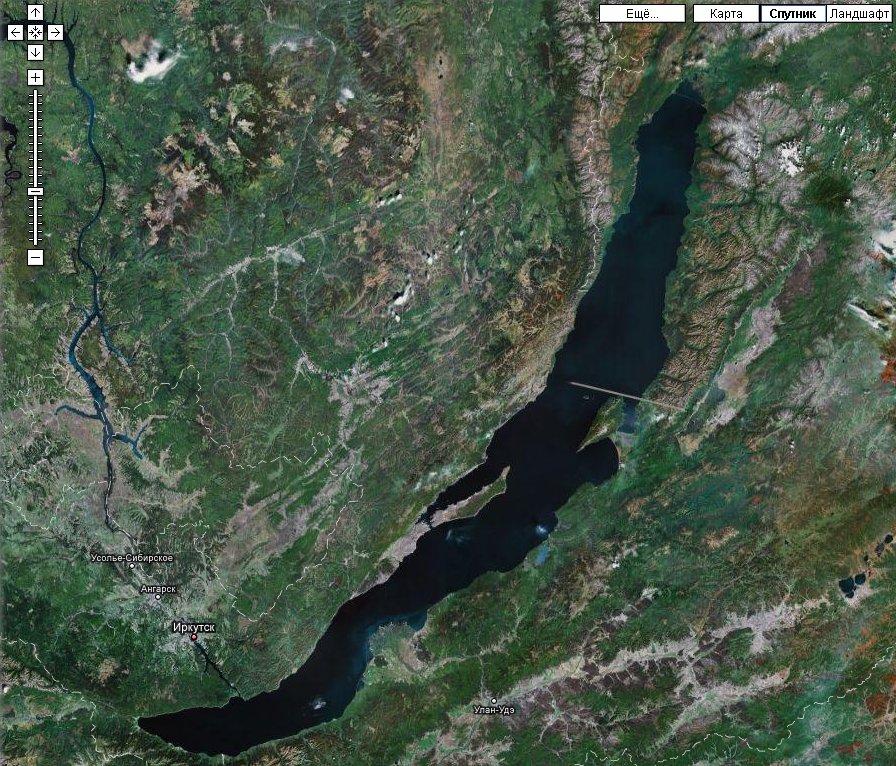 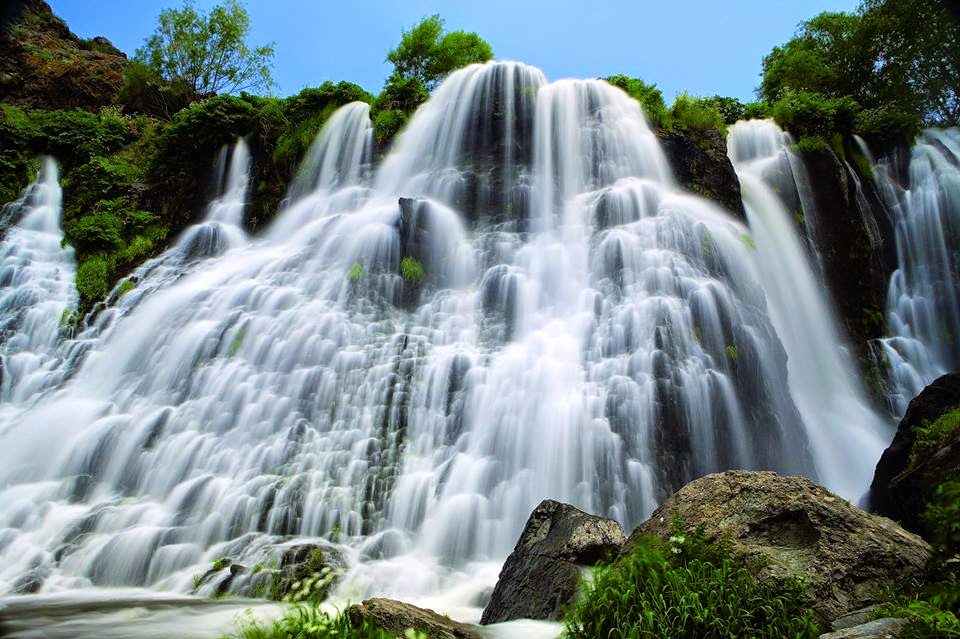 ВОДОПАД
ВИКТОРИЯ
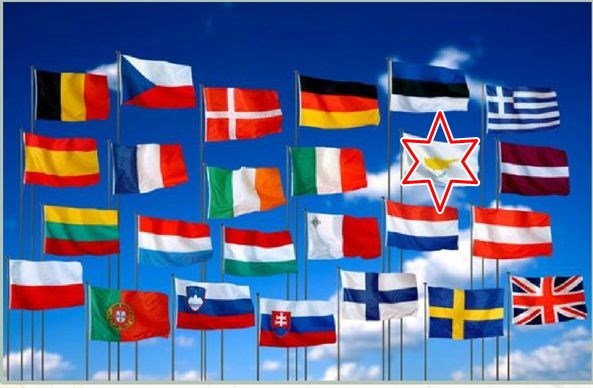 ГОСУДАРСТВА
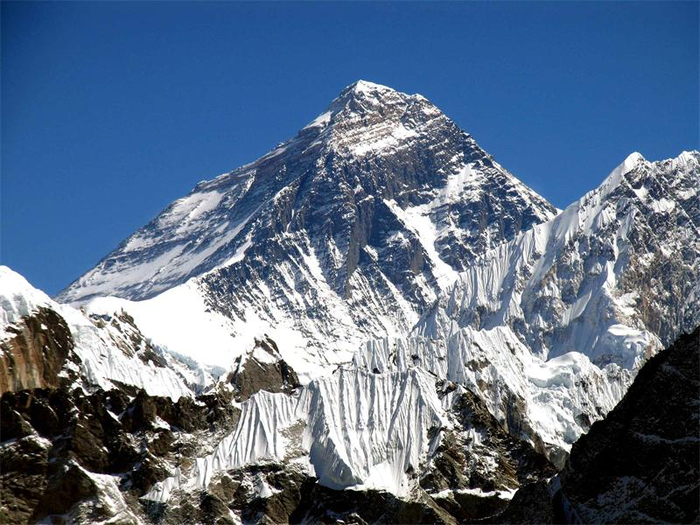 ДЖОМОЛУНГМА
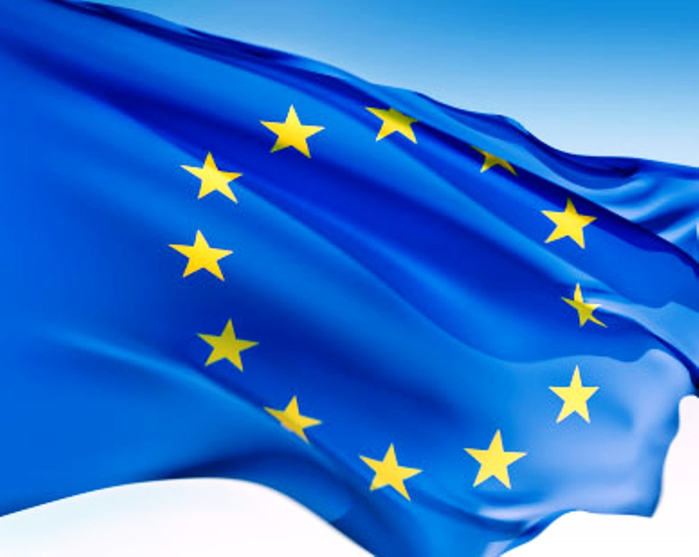 ЕВРОПА
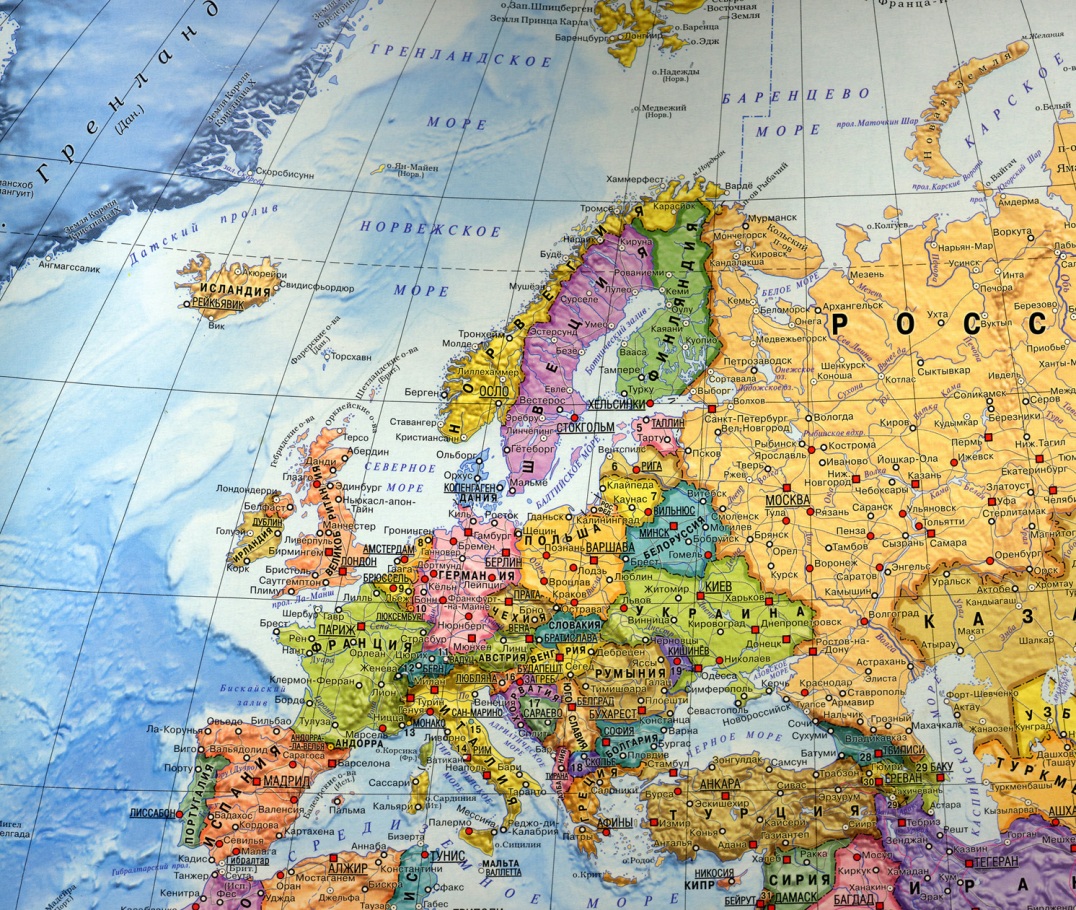 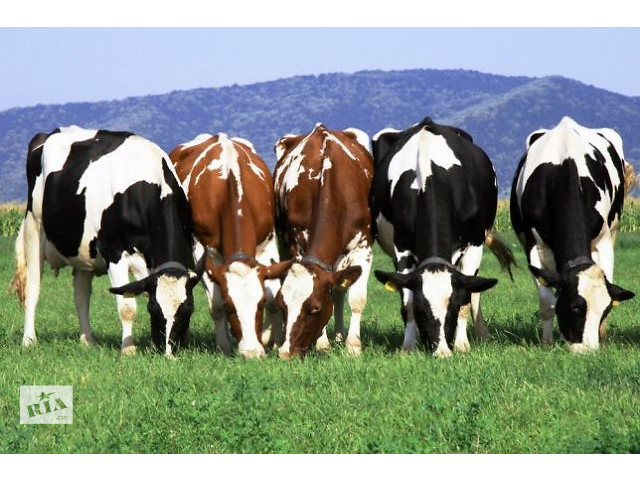 ЖИВОТНОВОДСТВО
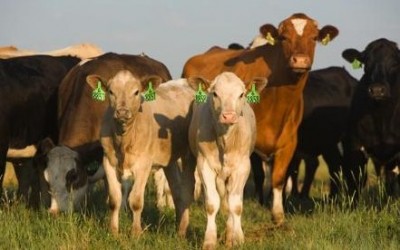 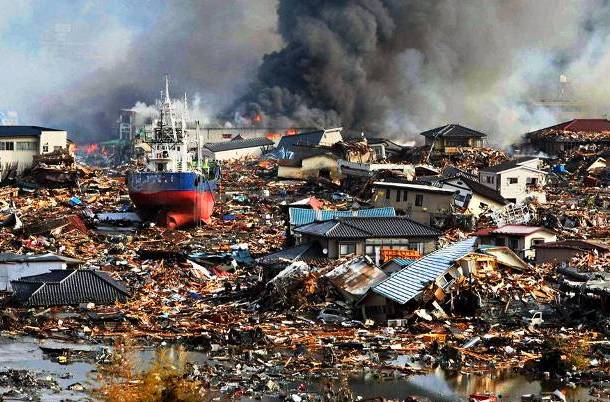 ЗЕМЛЯТРЯСЕНИЕ
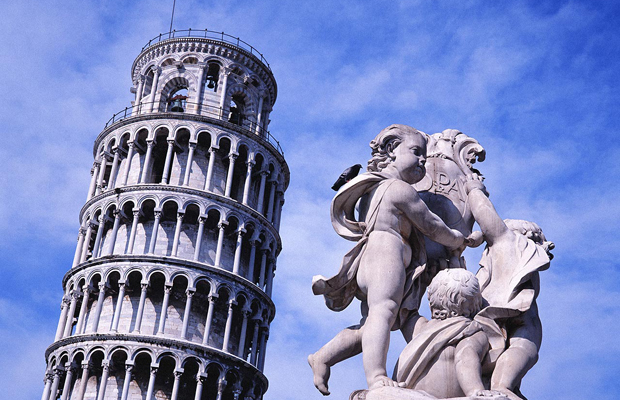 ИТАЛИЯ
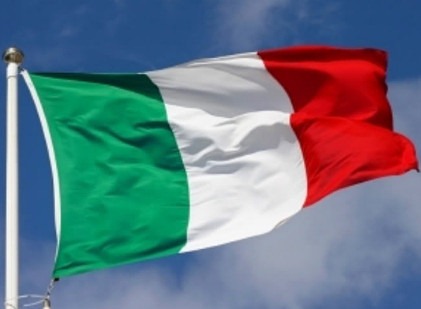 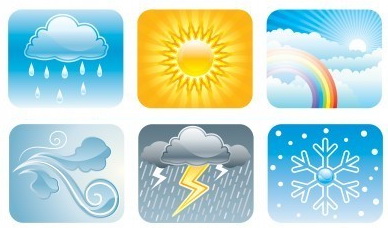 КЛИМАТ
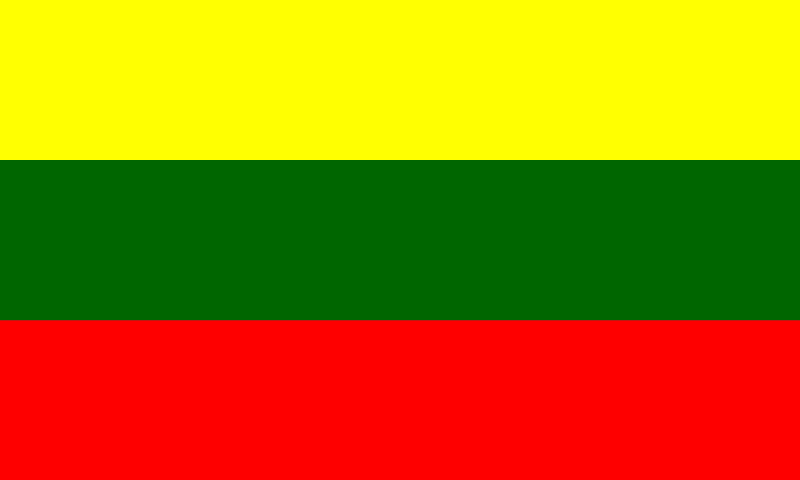 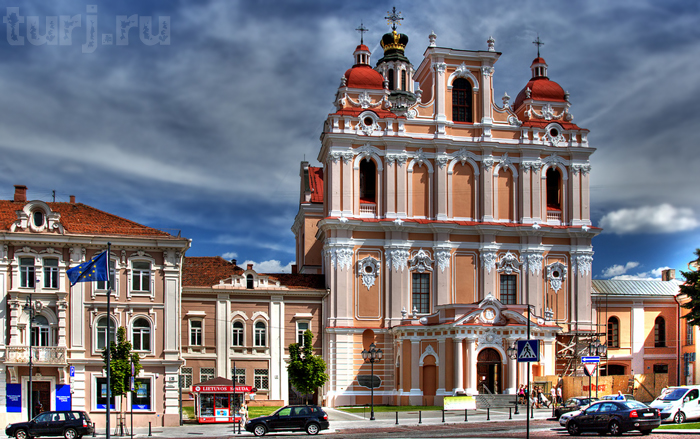 ЛИТВА
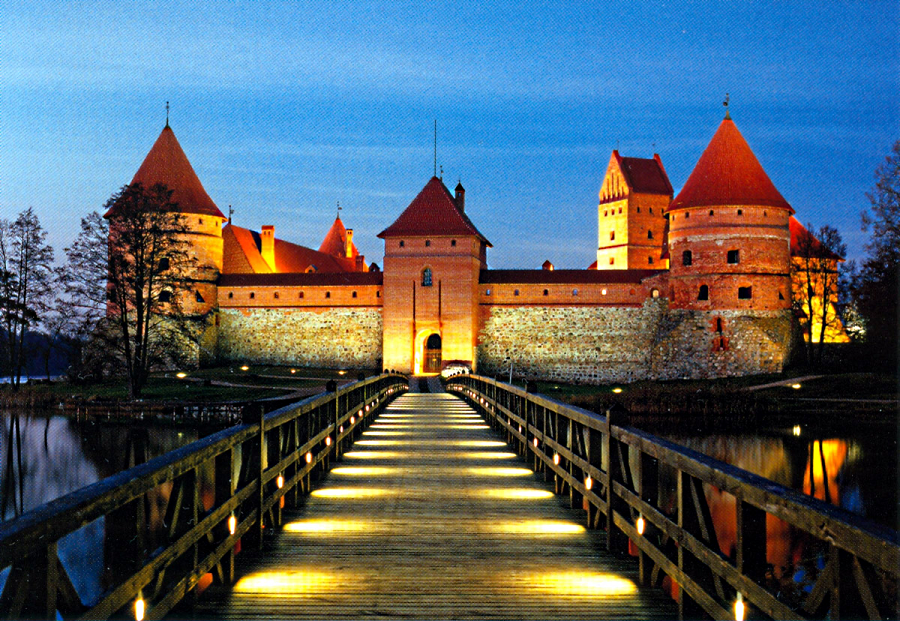 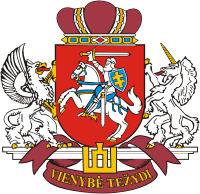 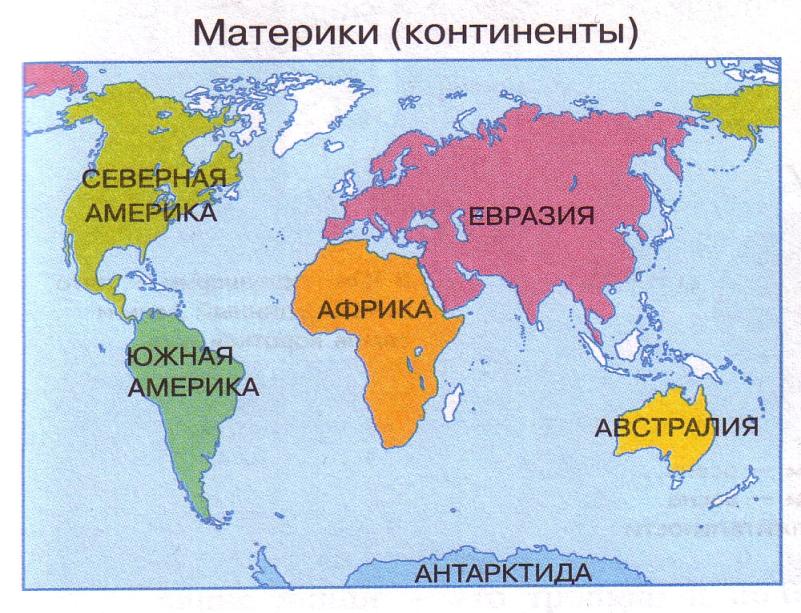 МАТЕРИКИ
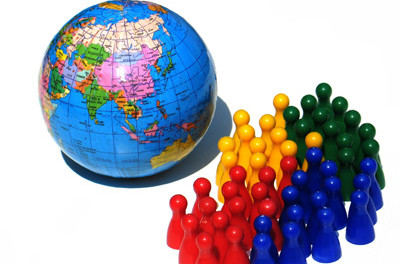 НАСЕЛЕНИЕ
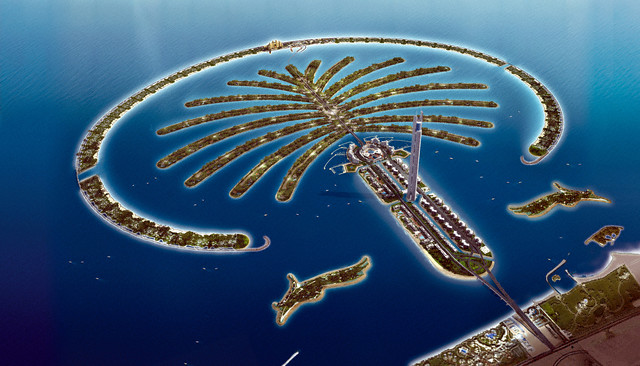 ОАЭ
(Объединённые 
Арабские 
Эмираты)
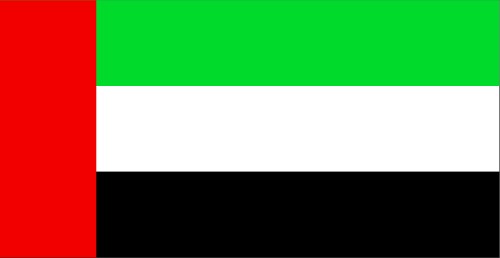 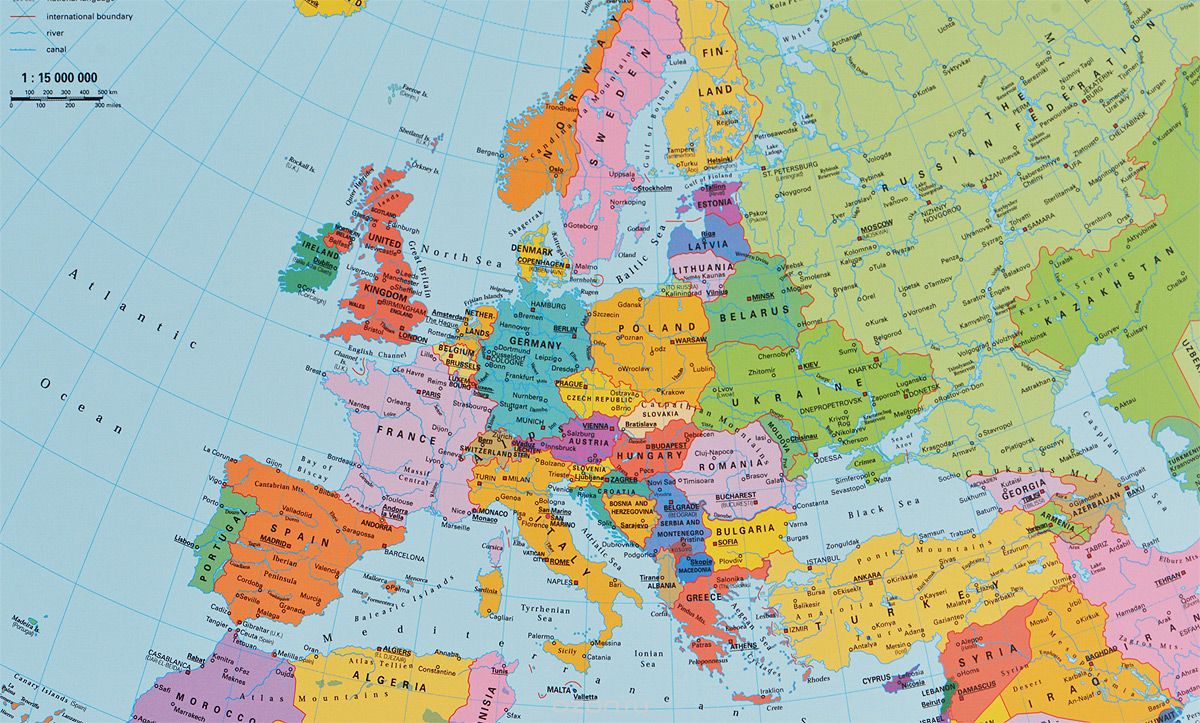 ПОЛИТИЧЕСКАЯ
КАРТА
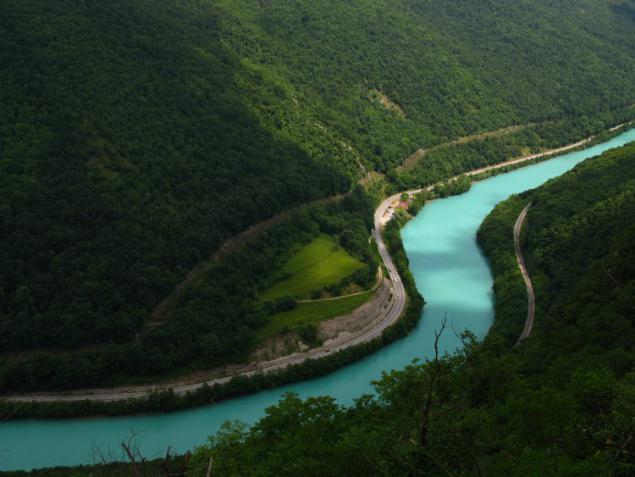 РЕКА
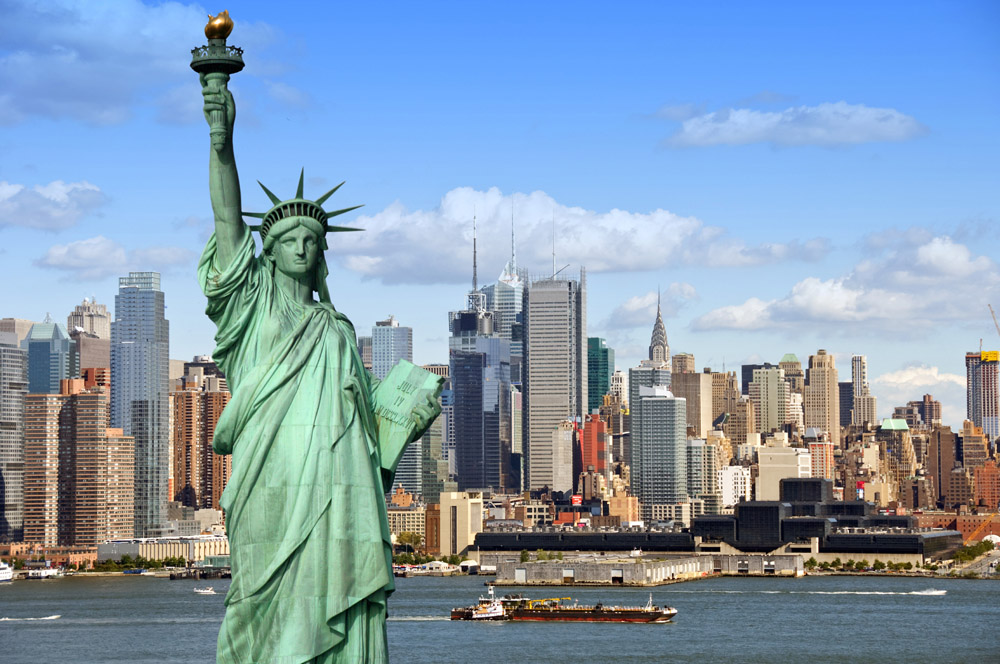 США
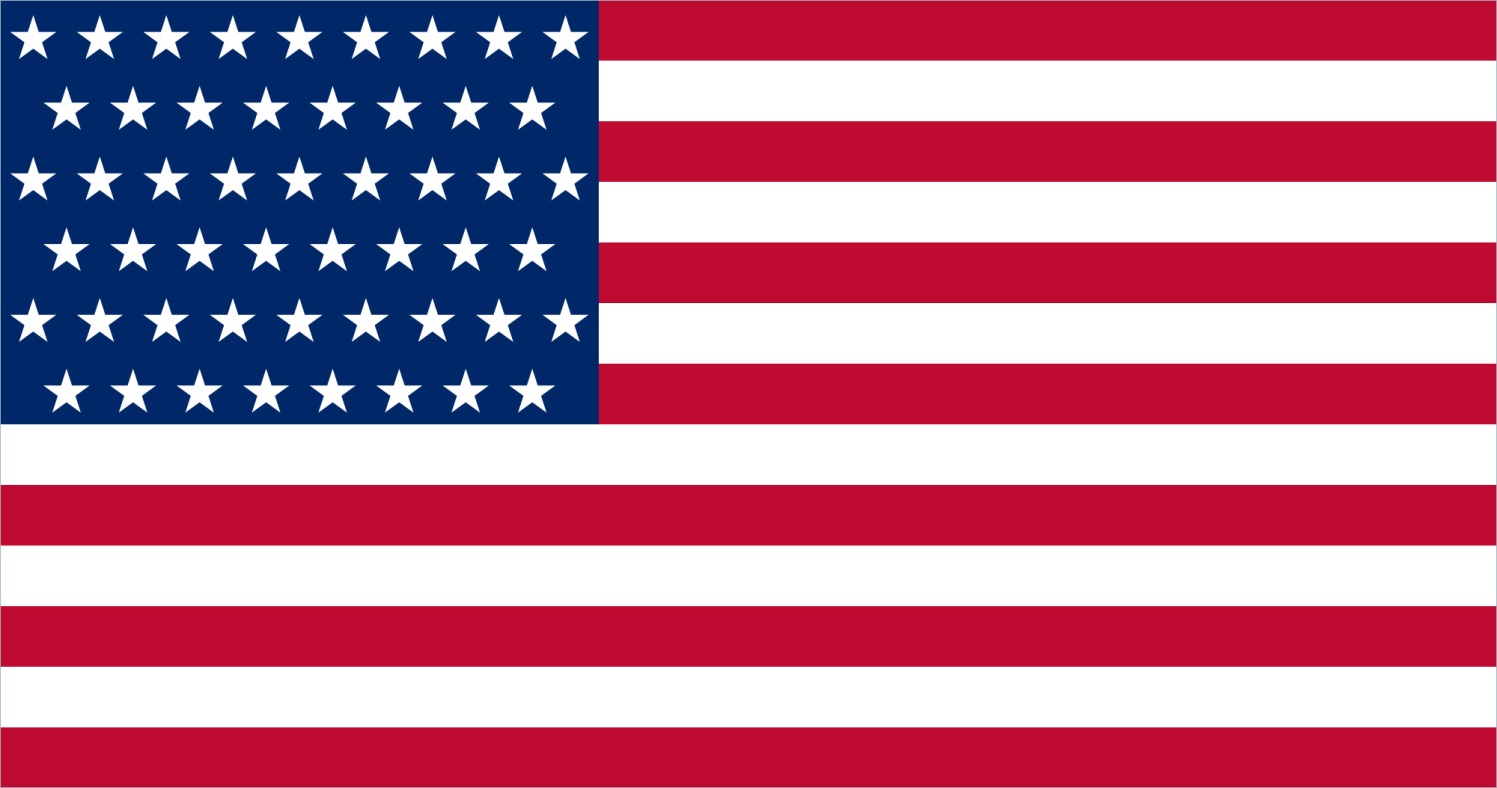 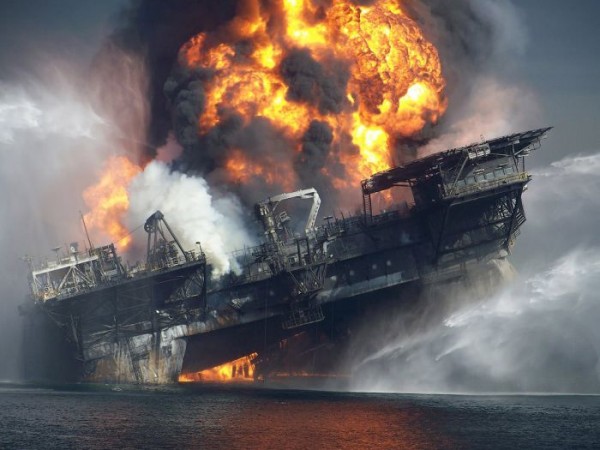 ТЕХНОГЕННЫЕ
КАТАСТРАФЫ
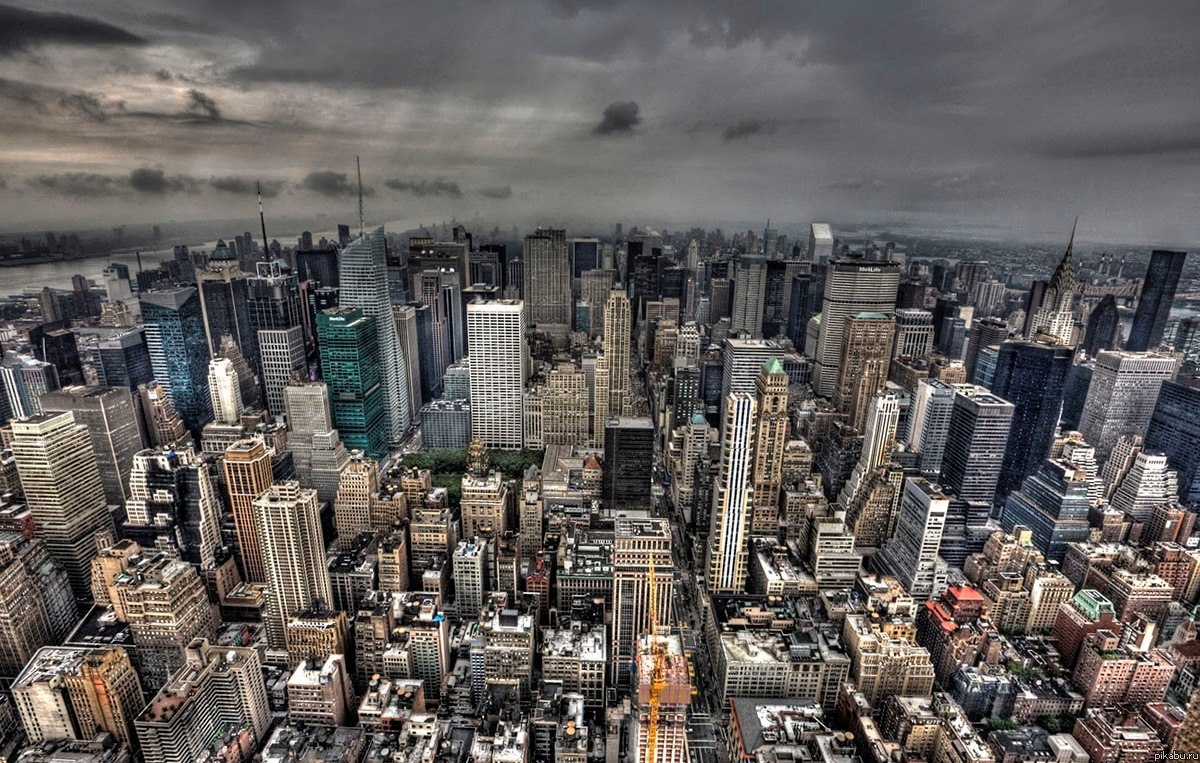 УРБАНИЗАЦИЯ
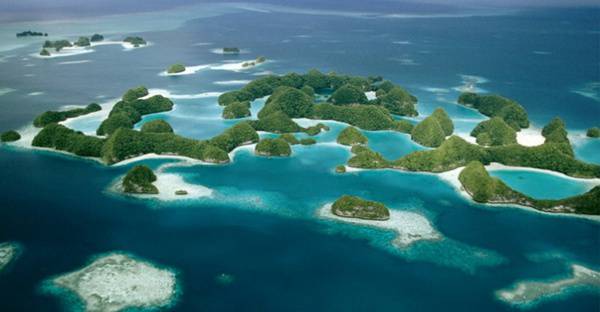 ФИЛИПИНСКИЕ
ОСТРОВА
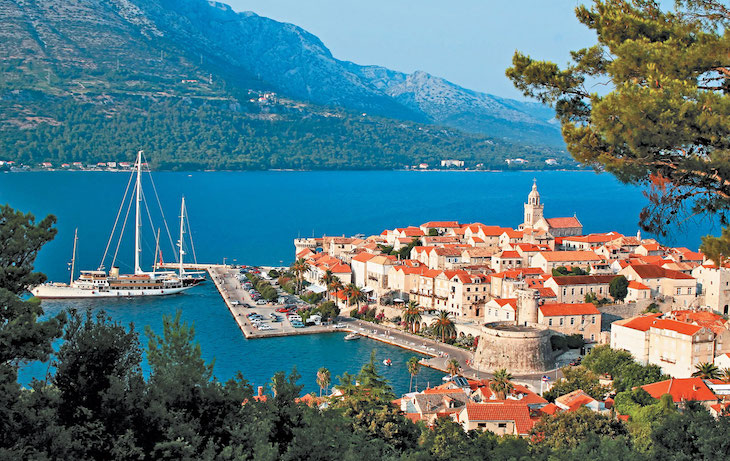 ХОРВАТИЯ
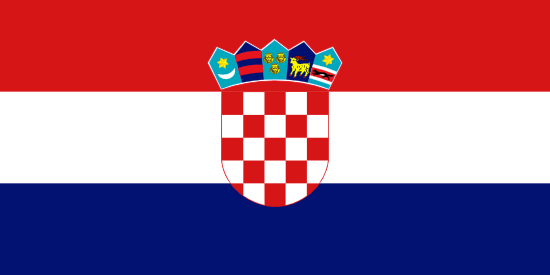 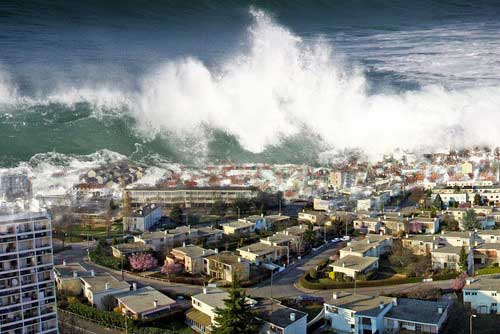 ЦУНАМИ
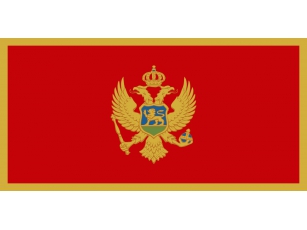 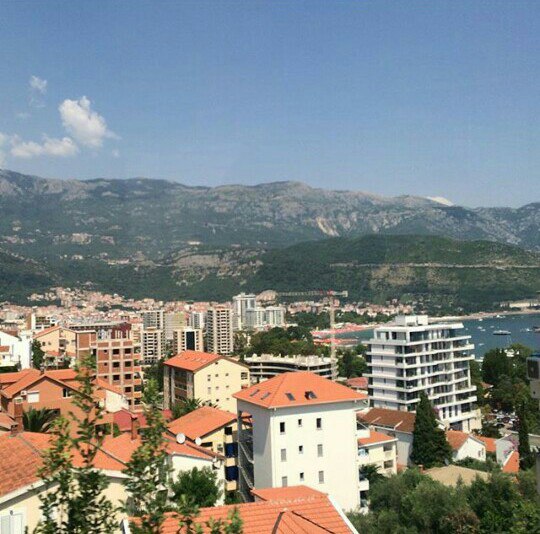 ЧЕРНОГОРИЕ
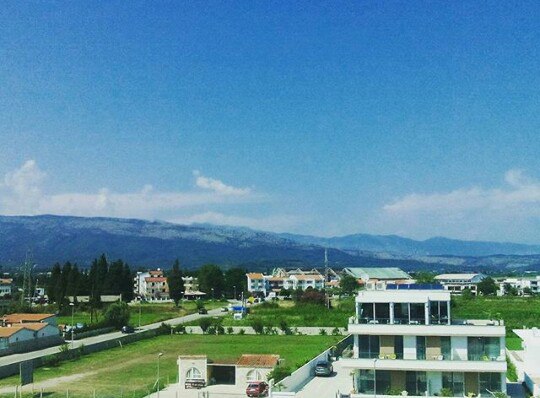 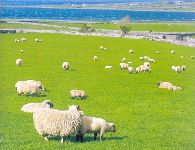 ШОТЛАНДИЯ
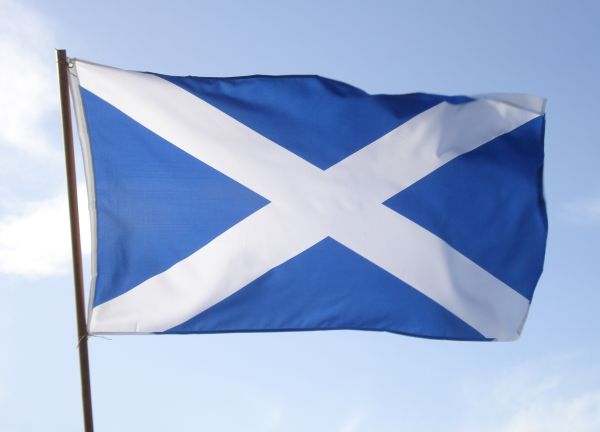 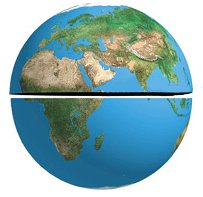 ЭКВАТОР
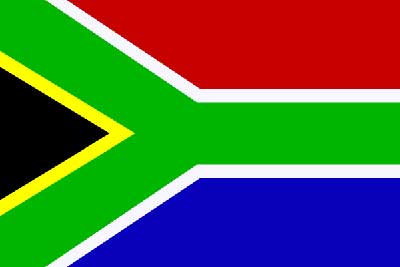 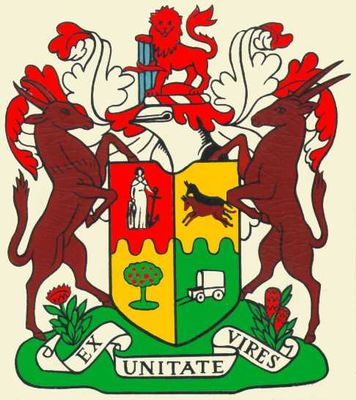 ЮАР
(Южно-Американская
Республика)
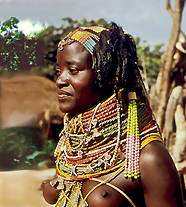 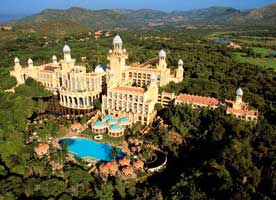 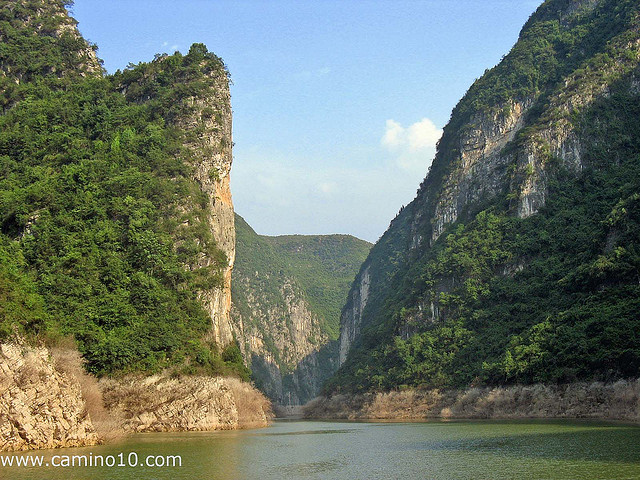 ЯНЦЗЫ
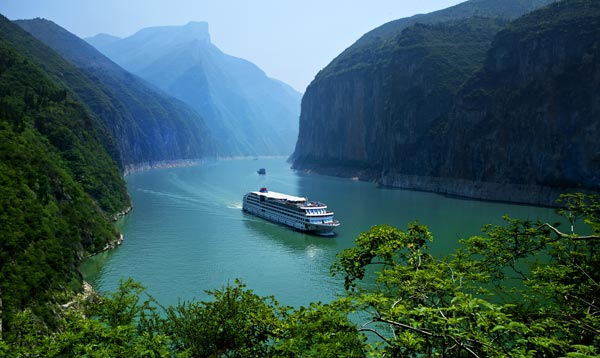